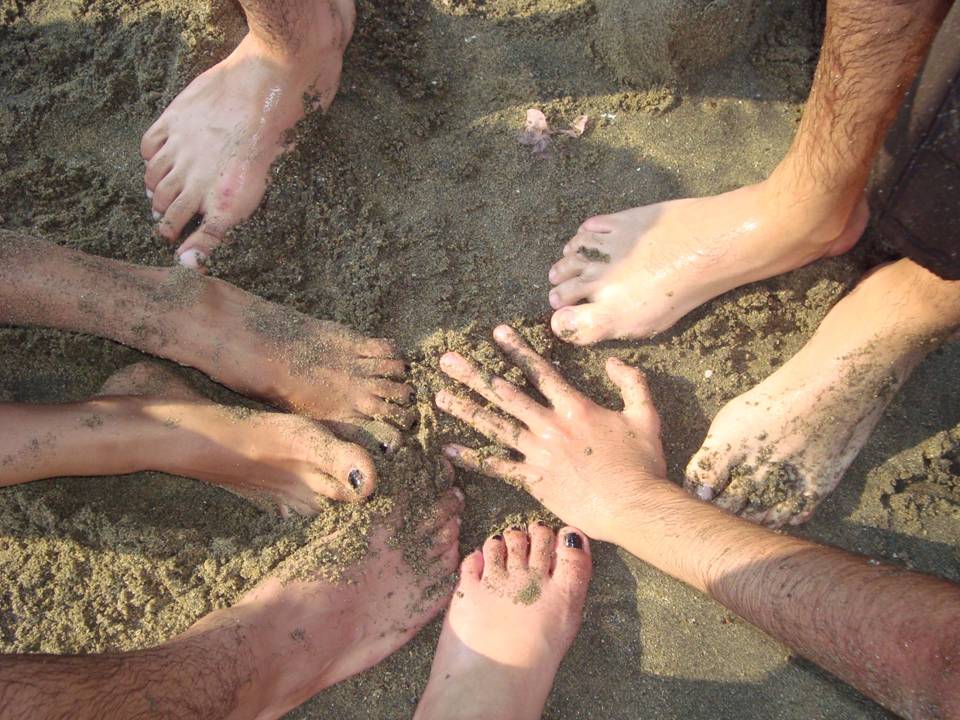 ”Jeg har givet jer et forbillede, for at I skal gøre, 
ligesom jeg har gjort mod jer”
[Speaker Notes: Joh 13,15]
”Jeg har givet jer et forbillede, for at I skal gøre, 
ligesom jeg har gjort mod jer”
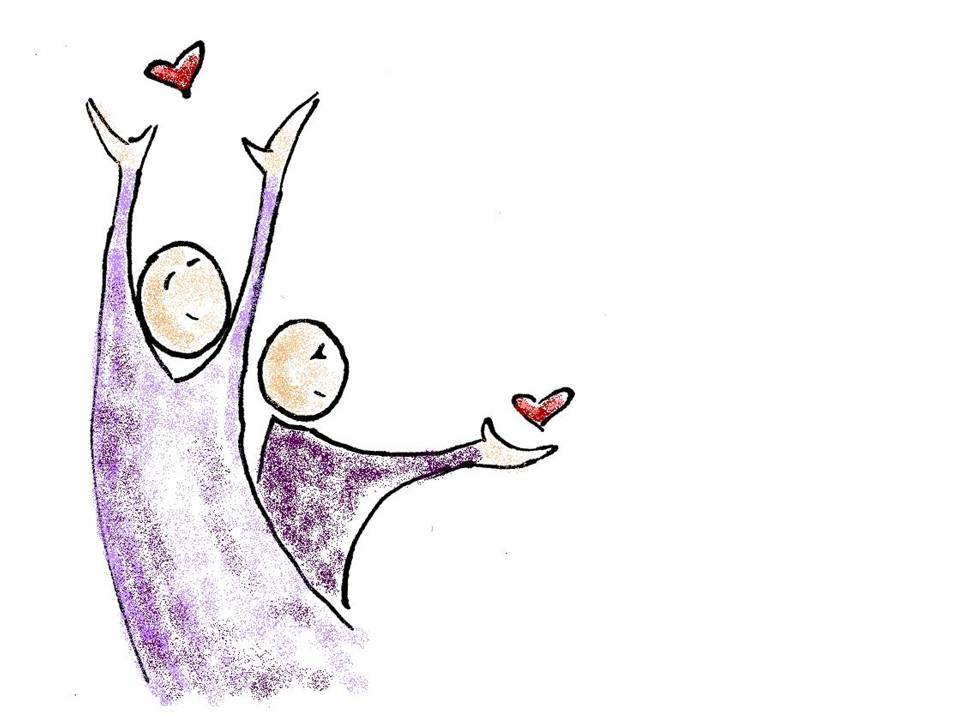 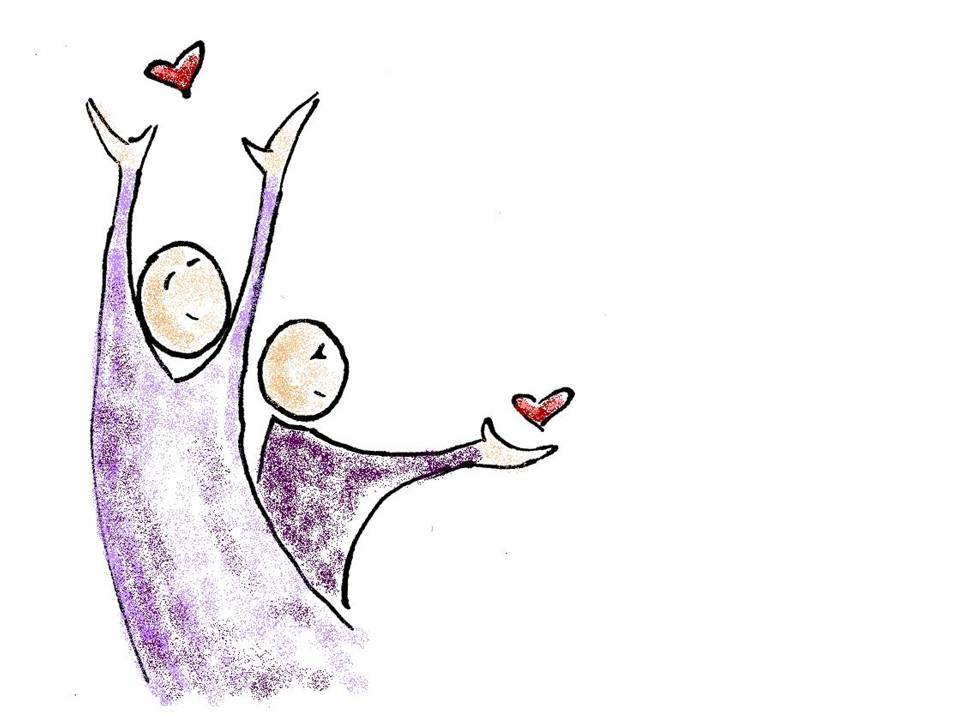 [Speaker Notes: Joh 13,15]